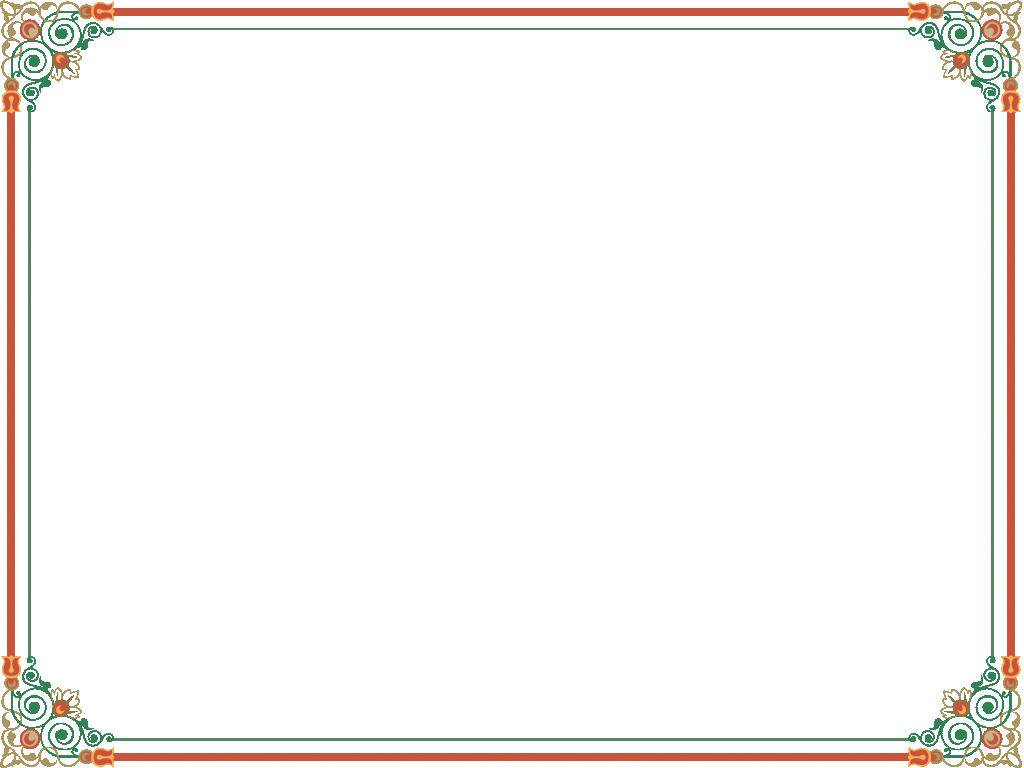 TẬP VIẾT:
Ôn chữ hoa :
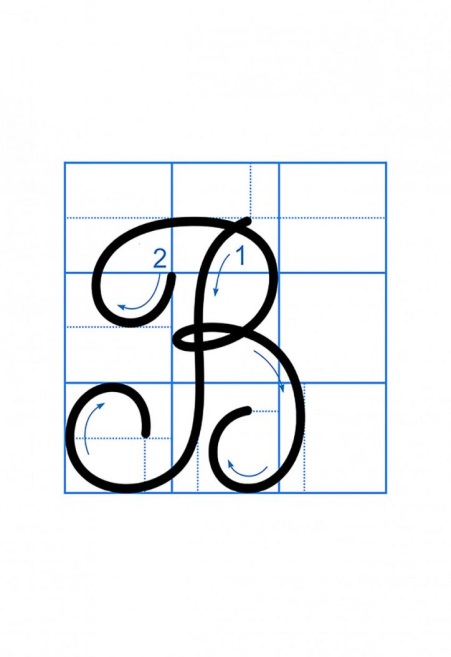 1. Luyện viết:
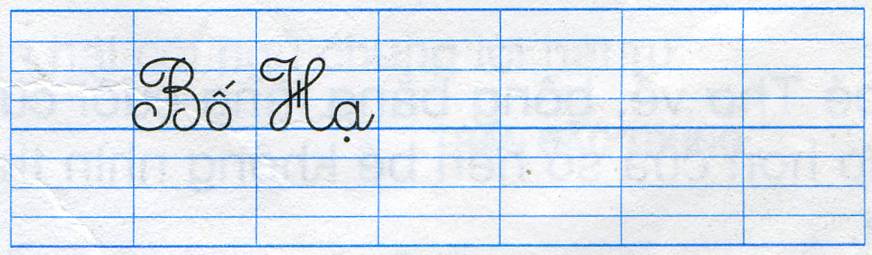 Tên riêng:
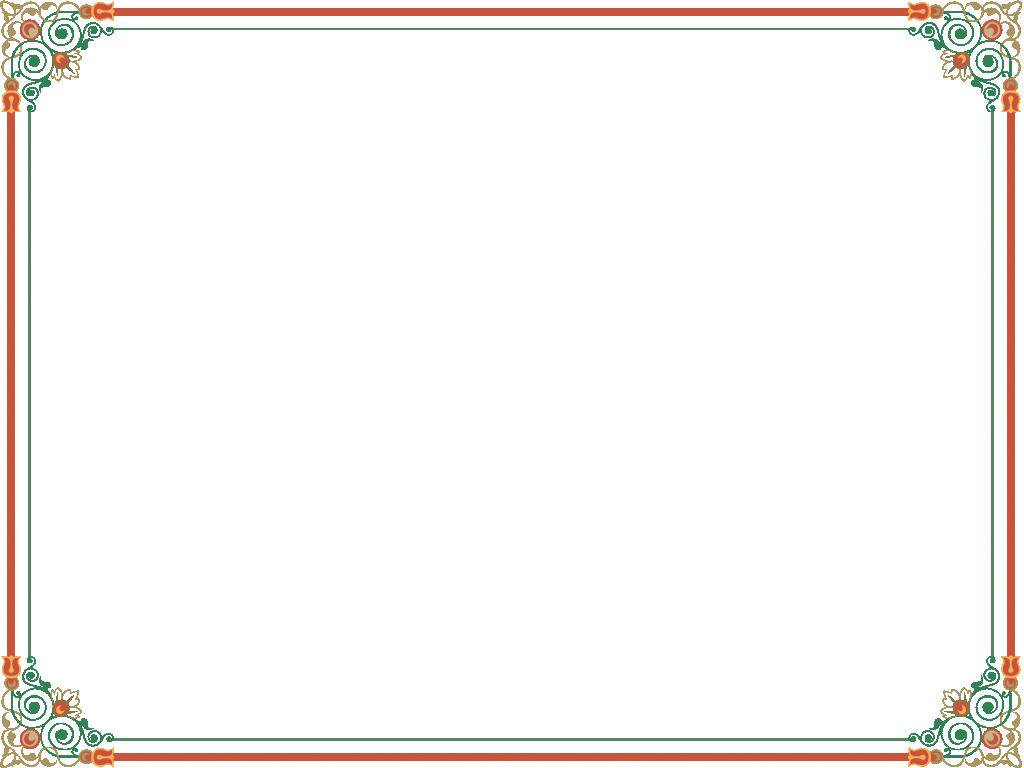 TẬP VIẾT:
Ôn chữ hoa :
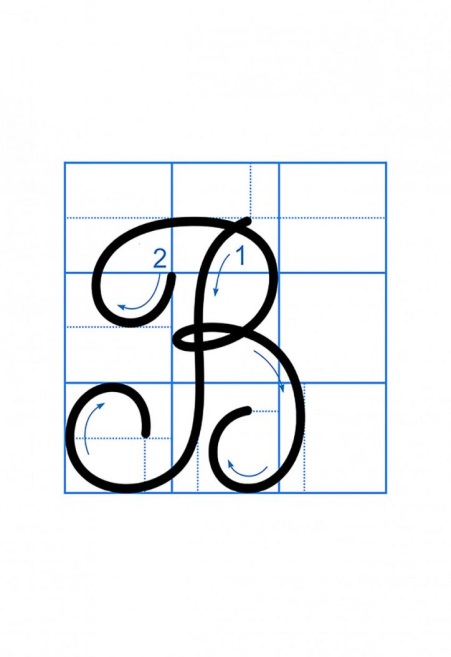 1. Luyện viết:
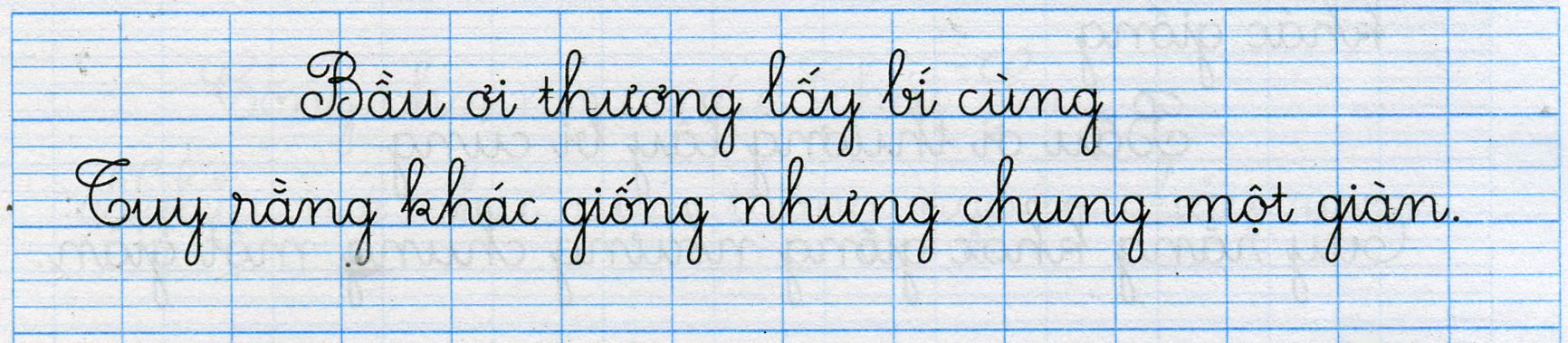 5. Viết vào vở theo mẫu:
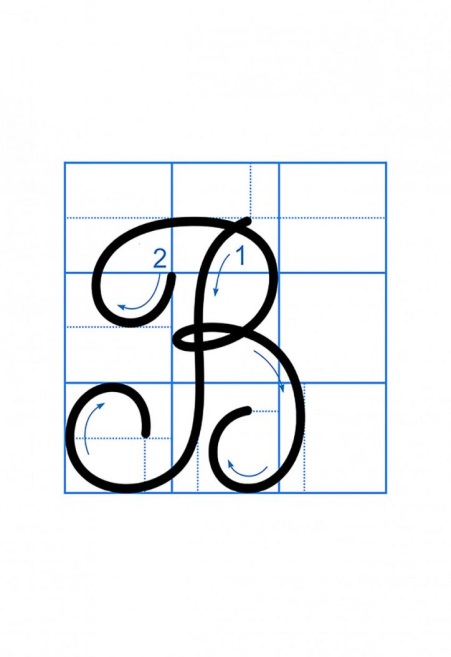 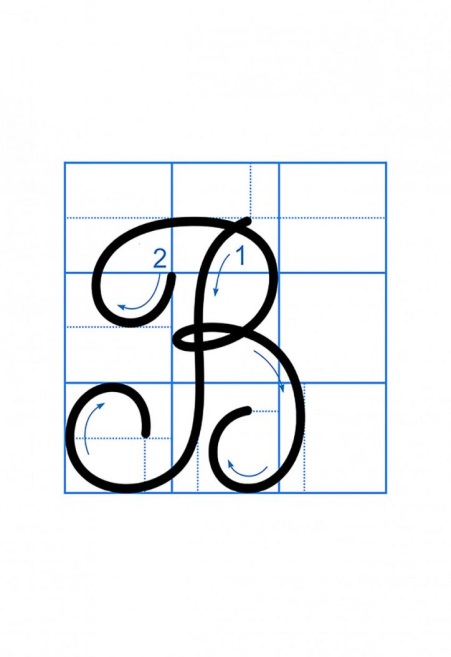 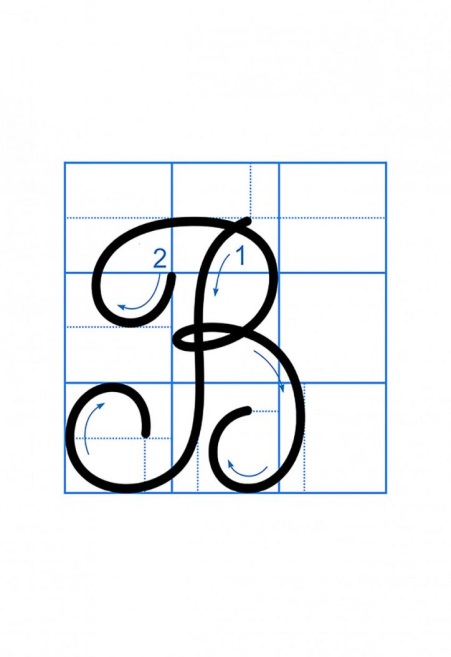 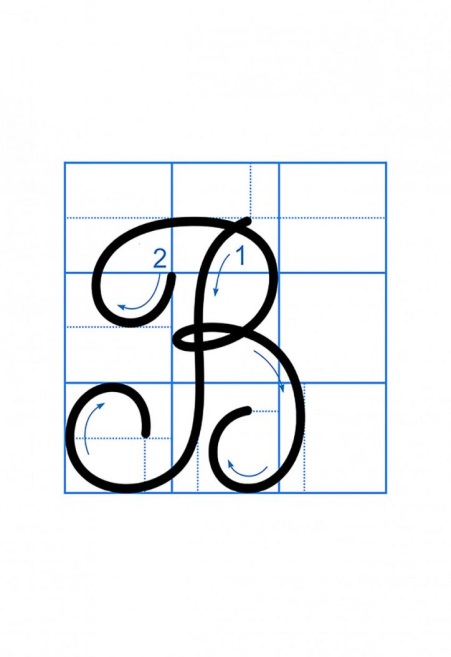 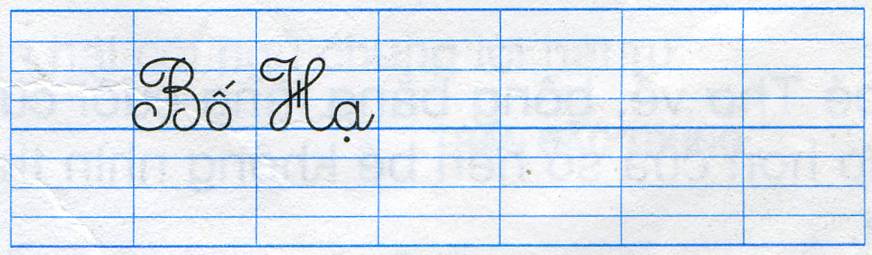 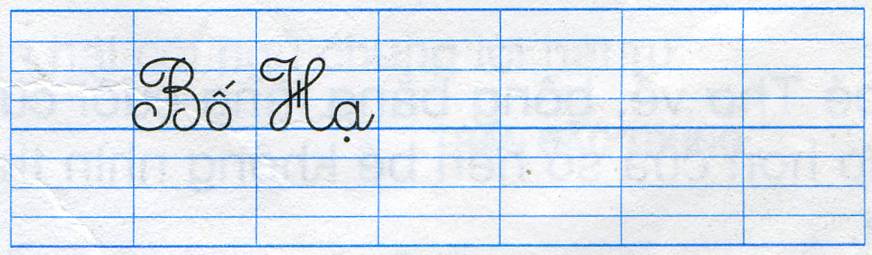 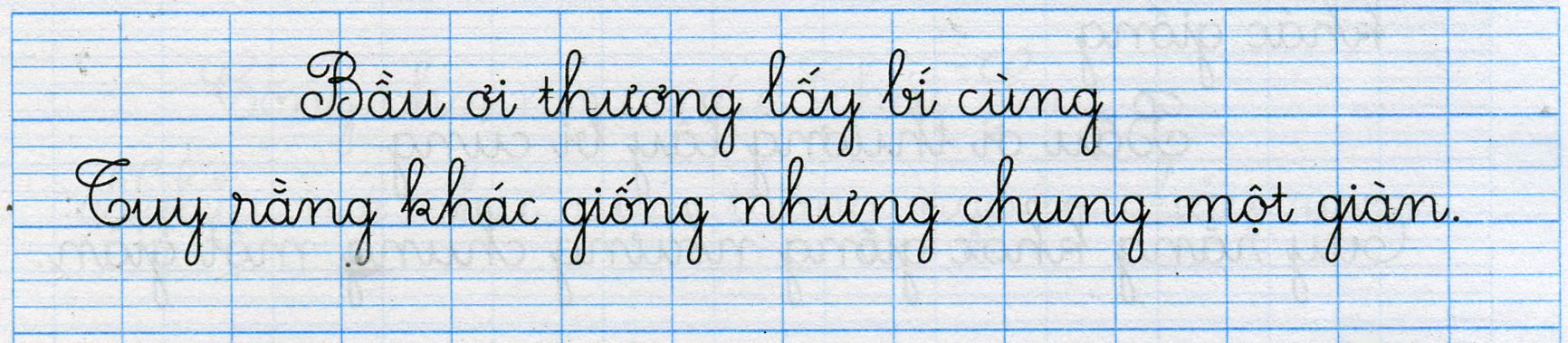